Seguridad contra INCENDIOS
GRUPO 6
REGLAMENTACIÓN
LEY DE HIGIENE Y SEGURIDAD Nº 19.587


DECRETO  351/79 - REGLAMENTARIO DE LA LEY19.587 -  ANEXO VII

Capítulo 18 - Protección contra incendios (Art. 160 al 187) 
Art. 160.- Objetivos
Art. 172.- Medios de Escape
Art. 176.- Clases de Fuegos
2
OBJETIVOS
Dificultar la iniciación de incendios

Evitar la propagación del fuego  y los efectos de los gases tóxicos 

Asegurar la evacuación de personas

Facilitar el acceso y las tareas de extinción del personal de bomberos 

Proveer las instalaciones de detección y extinción.
3
FUEGO                                         INCENDIO
Diferente
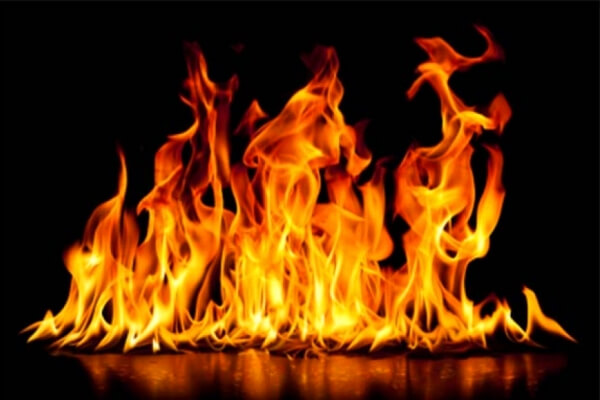 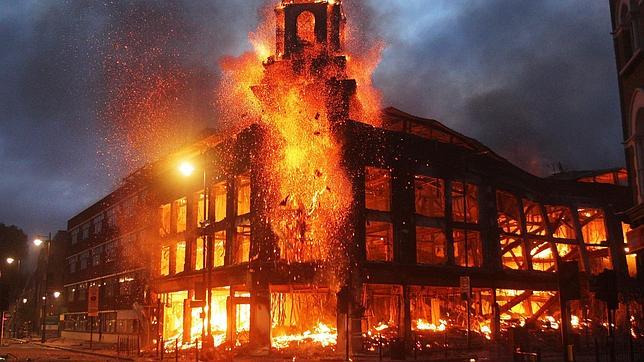 4
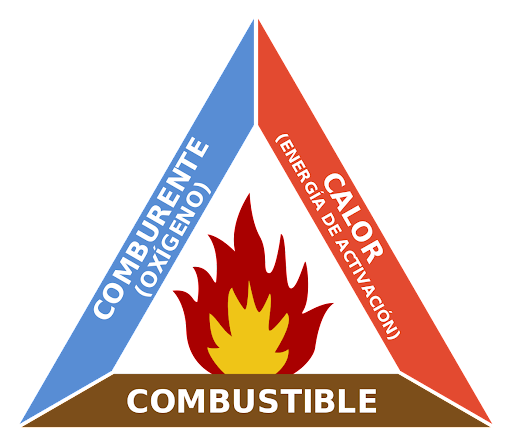 Comburente: Oxigeno

Combustible: material capaz de arder y oxidarse

Energía de activación: fuente proveedora de energía

Reacción en cadena : cuando un combustible arde en forma sostenida, los gases ya calentados comienzan a quemarse
Elementos del fuego
5
Causas de incendios
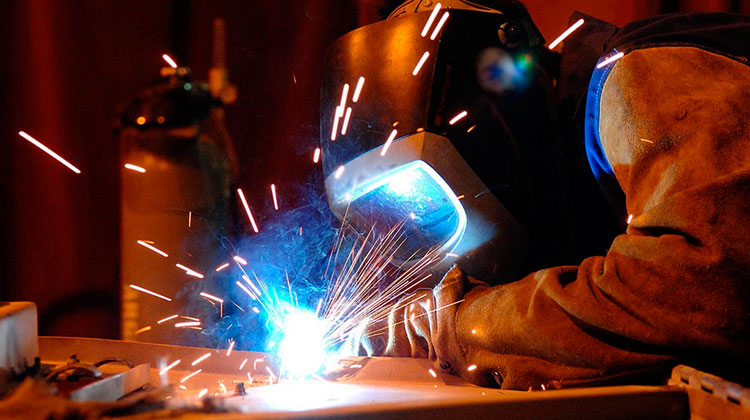 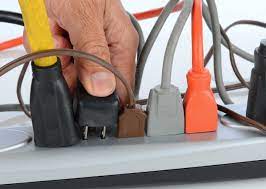 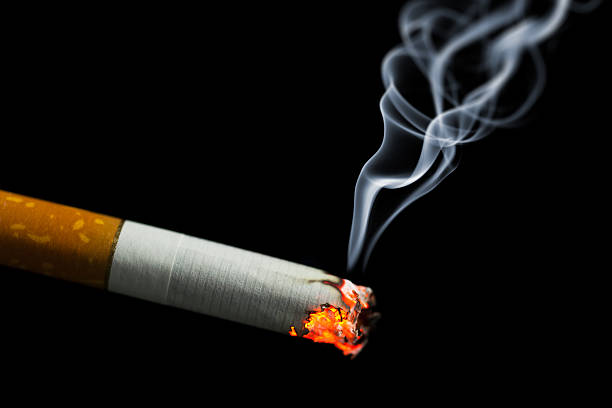 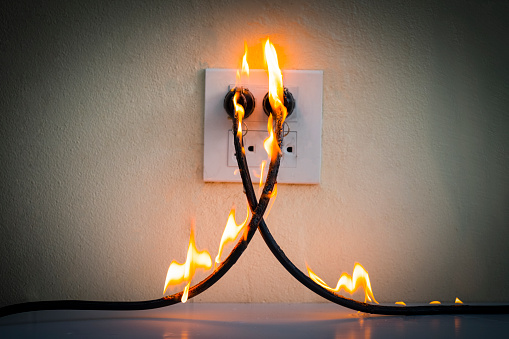 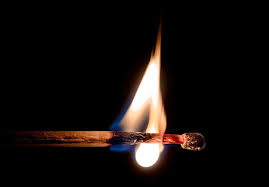 6
Clases de fuego
Clase A

Madera
Papeles
Gomas
Plásticos
Clase B

Grasas
Pinturas
Ceras
Gases
Clase D

Magnesio
Potasio
Sodio
Clase C

Materiales e instalaciones sometidos a corriente eléctrica
Clase K

Aceites vegetales
Grasas Animales
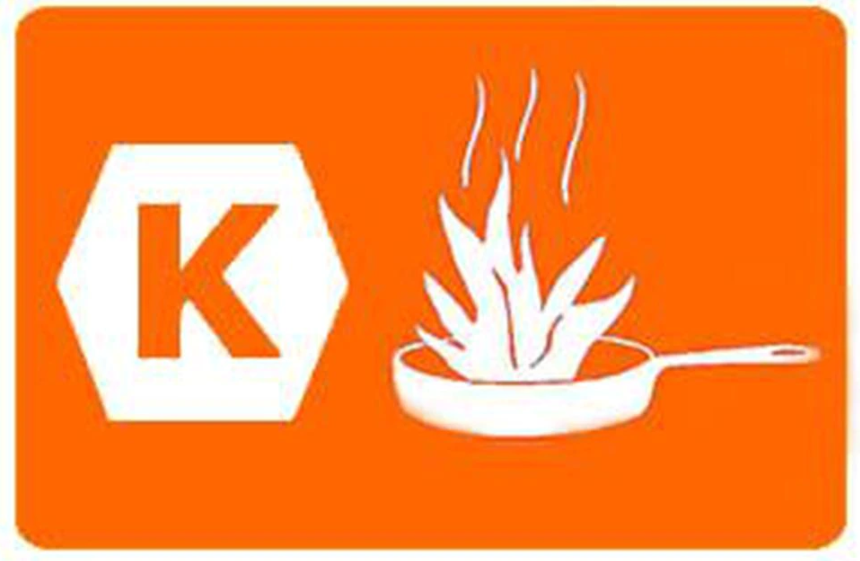 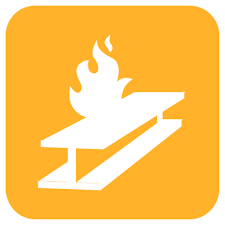 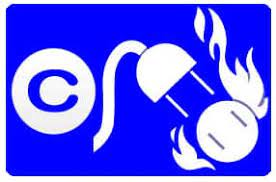 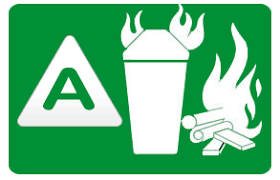 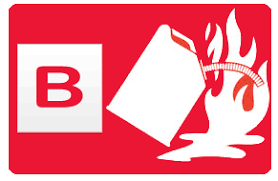 7
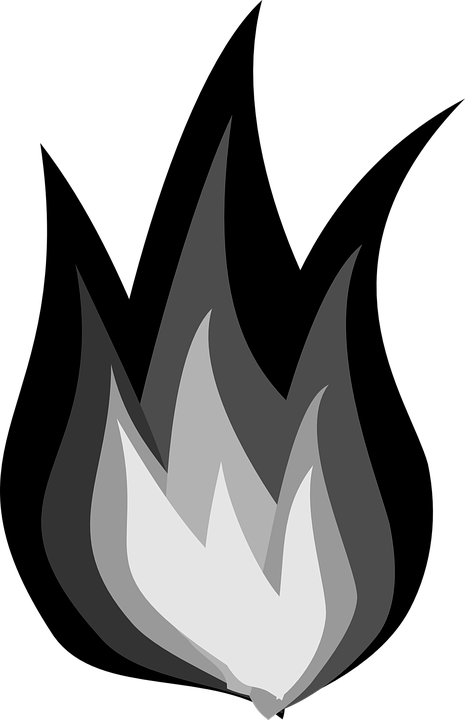 Resistencia al fuego
“Tiempo durante el cual los materiales están sometidos a los efectos de un incendio cumpliendo su función y manteniendo sus características”
8
Resistencia al fuego de cerramientos
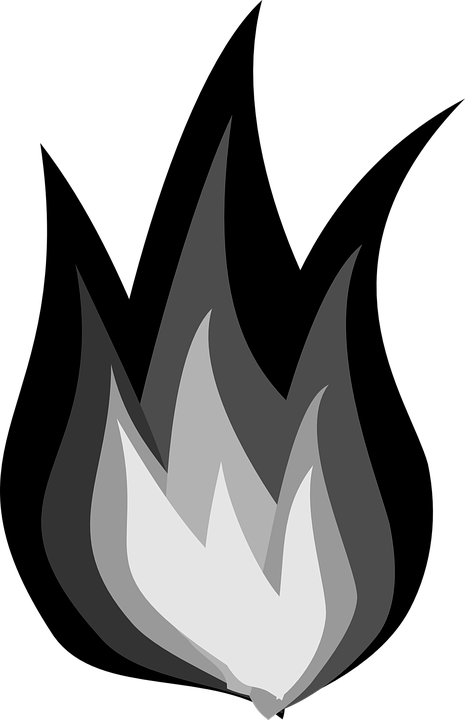 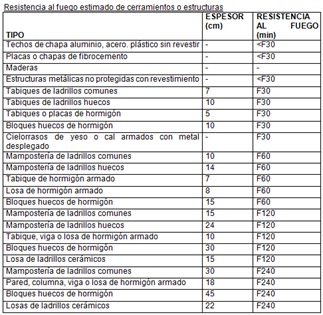 9
Riesgos de incendio
Riesgo 1 
Materiales explosivos
Riesgo 3 
Muy combustibles
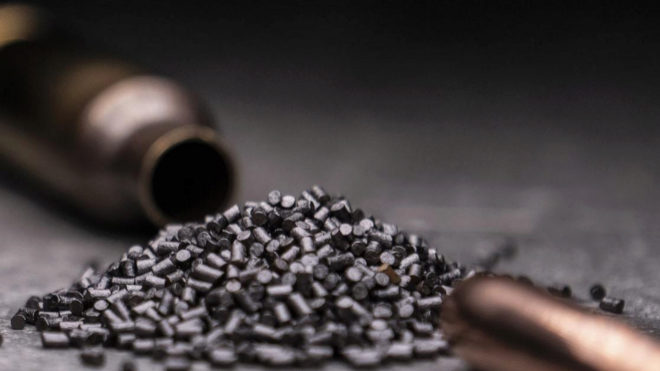 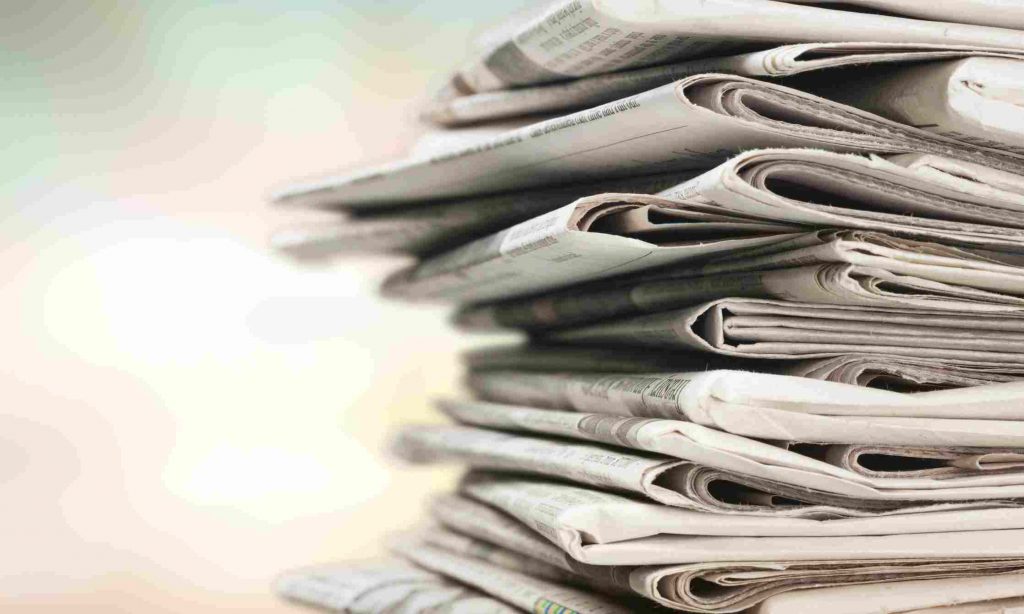 Riesgo 2 
Materiales inflamables
Riesgo 4
Materiales combustibles
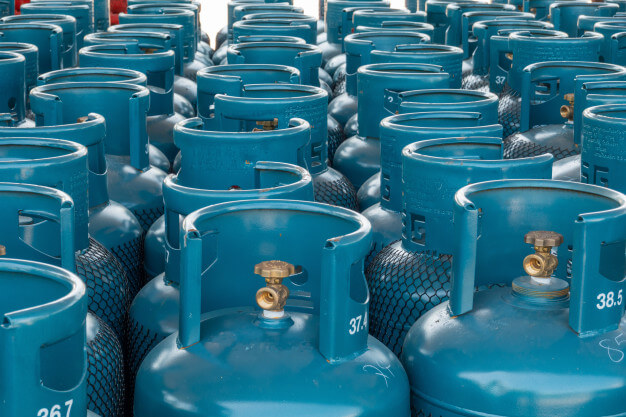 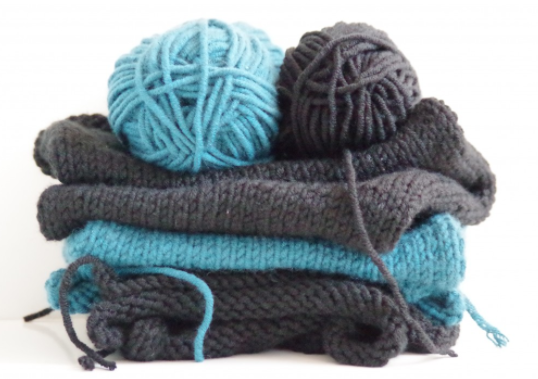 10
Riesgos de incendio
Riesgo 5 
Materiales poco combustibles
Riesgo 7 
Materiales refractarios
Riesgo 6
Materiales incombustibles
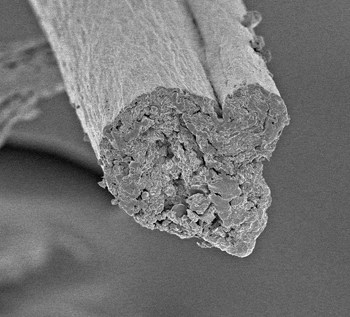 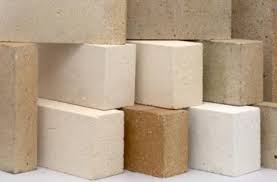 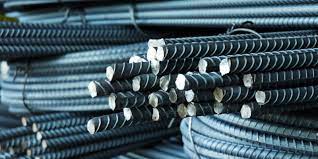 11
Carga de fuego
Peso en madera por unidad de superficie ( Kg / m2 ) capaz de desarrollar una cantidad de calor equivalente a la de los materiales contenidos en el sector de incendio
12
Sector de incendio
Objetivos:

Conservar su capacidad portante

Proteger a las personas del humo y gases nocivos

Aislar a las personas del calor

Facilitar la intervención de los bomberos
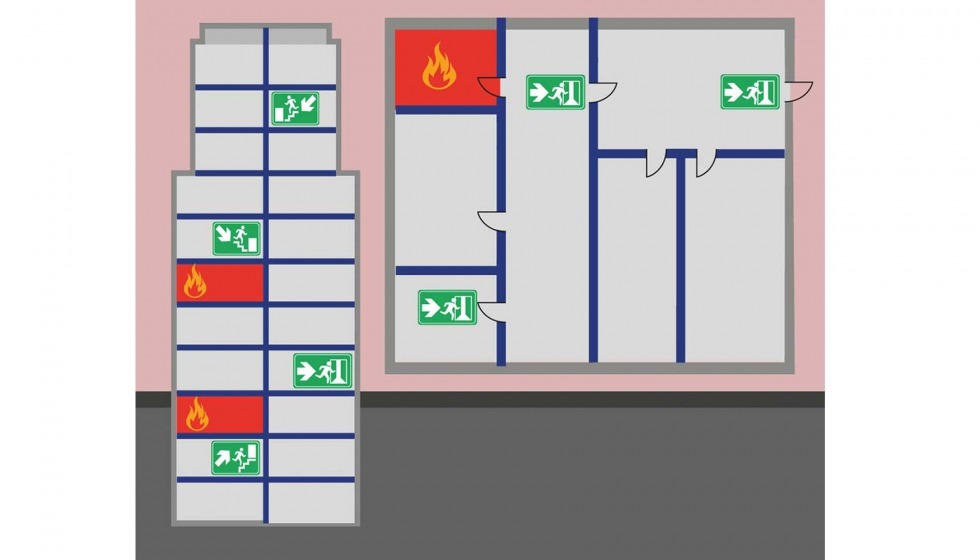 13
Medios de escape
“ Línea de transito para evacuación rápida y segura”
Condiciones:
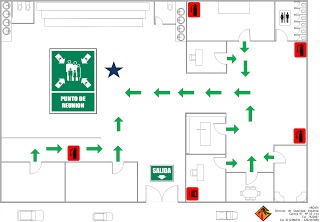 El trayecto deberá realizarse por pasos comunes libres
Se deben colocar señales que indiquen la salida
Ninguna puerta, vestíbulo, corredor, pasaje, escalera u otro medio de escape, será obstruido o reducido en el ancho reglamentario
Cuando un edificio o parte de él incluya usos diferentes, cada uno tendrá medios independientes de escape.
Las puertas que comuniquen con un medio de escape abrirán de manera tal que no reduzcan el ancho del mismo y serán de doble contacto y cierre automático
14
Medios de escape
Ancho del medio de escape: 

“Distancia libre comprendida entre los zócalos del medio de circulación, utilizado para salir del edificio”
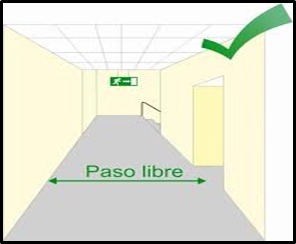 15
Medios de escape
Calculo del ancho del medio de escape: 

Factor de ocupación (Fo) = 1/x

Numero de personas a evacuar (N) = Fo x Superficie

Ancho de salida (n) = N/100
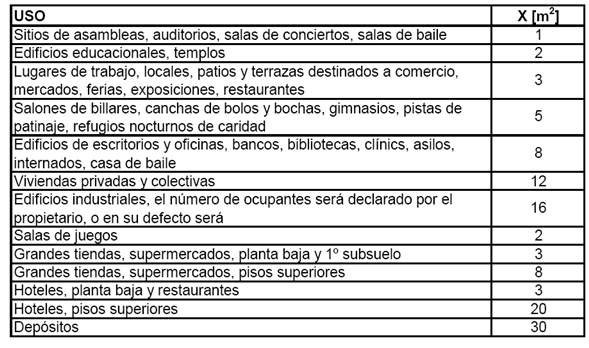 16
Distintos medios de escape
Escalera principal
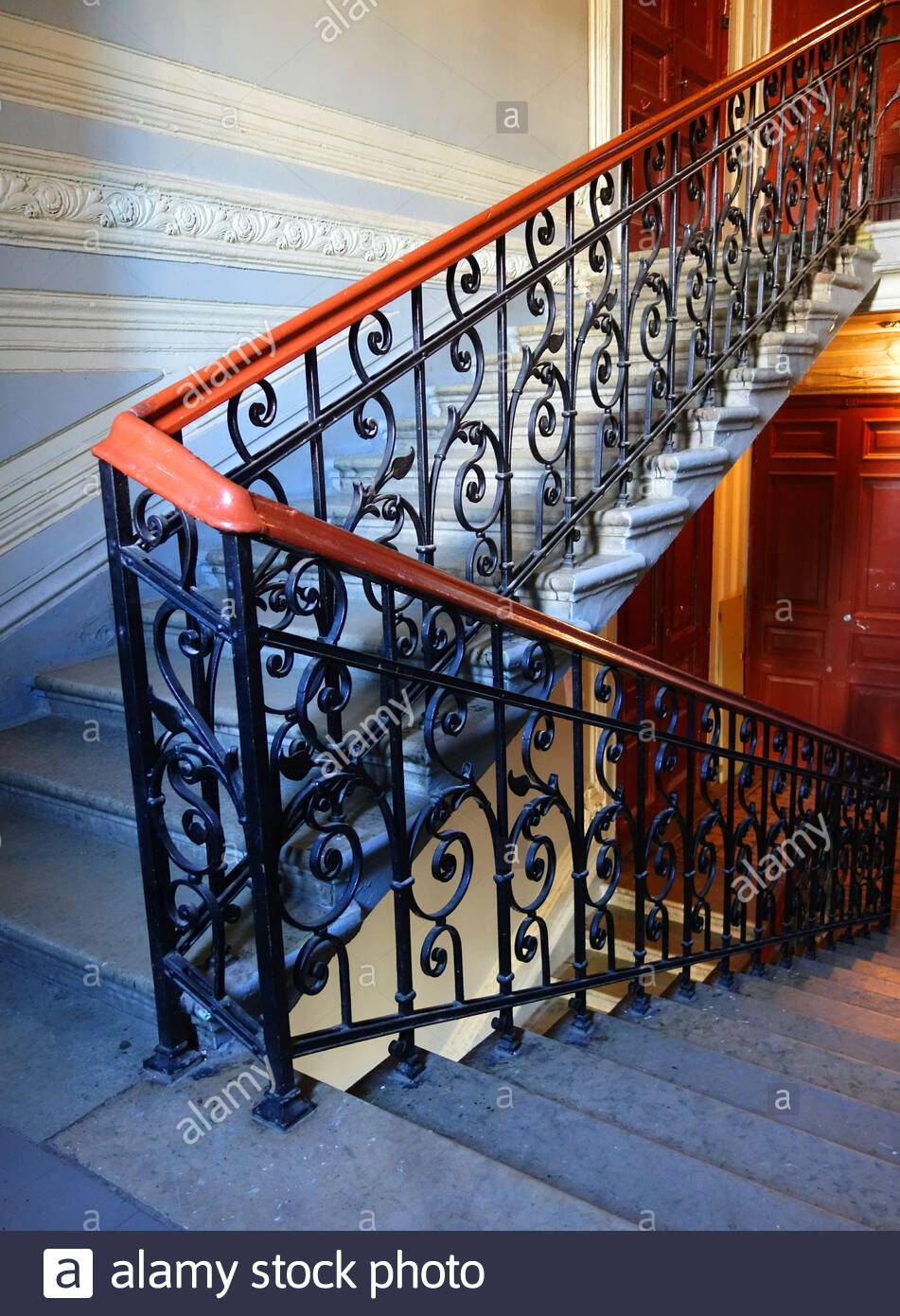 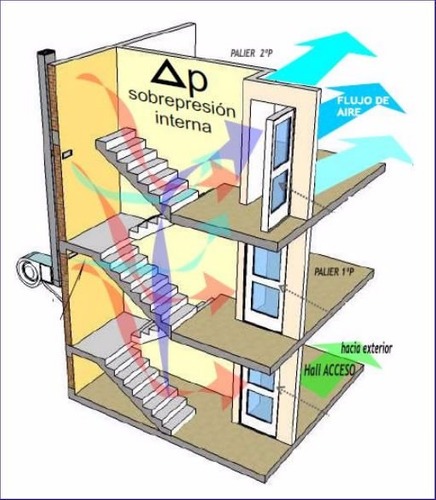 Caja de escalera
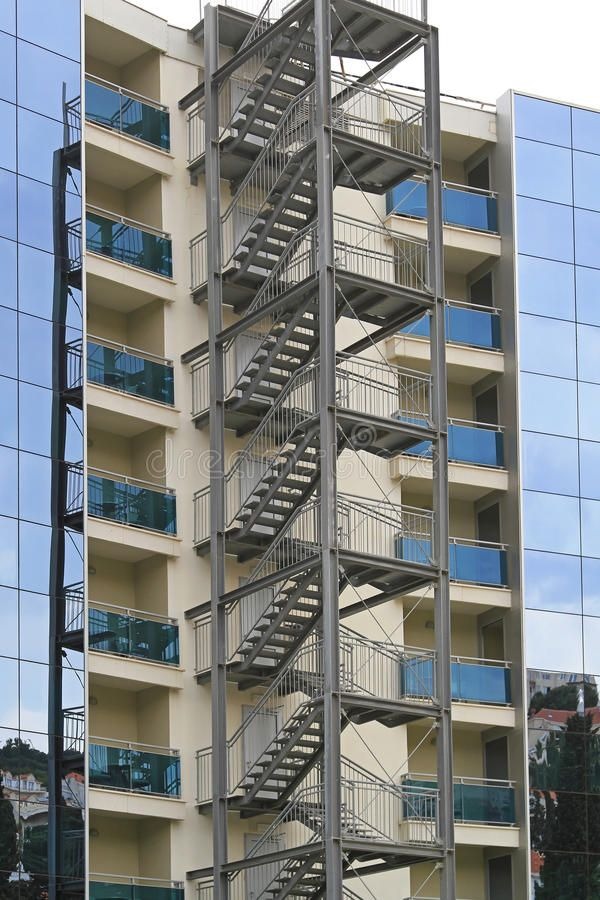 Escalera de exteriores
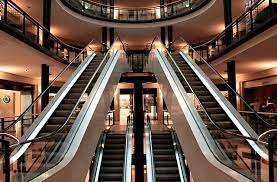 Escaleras mecánicas
17
Medios de escape
Señales de evacuación
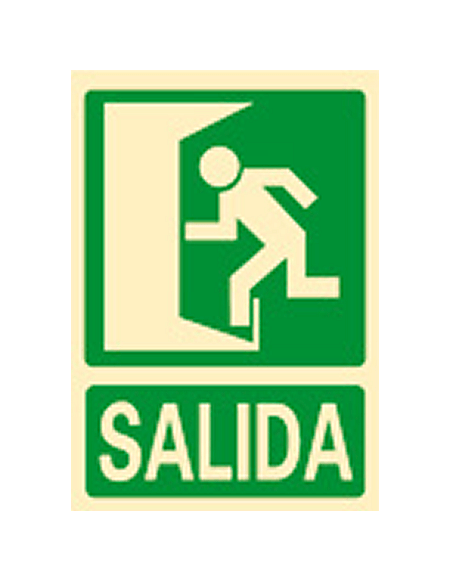 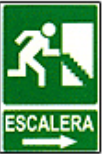 Alumbrado de emergencia
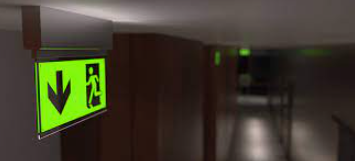 18
Condiciones de situacion, de construccion y de extincion
Ley 19587
GENERALES
SITUACIÒN
ESPECIFICAS
GENERALES
CONSTRUCCIÒN
CONDICIONES
ESPECIFICAS
GENERALES
EXTINCIÒN
ESPECIFICAS
19
CONDICIONES DE SITUACION
Generales:

- Sup. Predio > 8000 m2                                               facilidad de accesos a vehículos contra incendios
Especificas:
- S1                                                                       Aislación en predios
- S2                                                                      Cercamiento
20
CONDICIONES DE CONSTRUCCION
Generales:

Elementos constructivos
Puertas y ventanas
Resistencia al fuego de sala de maquinas
Ascensor en subsuelos
Corte de suministros
Edificaciones mayores a los 25 m de altura
21
CONDICIONES DE CONSTRUCCION
Especificos (1 a 11):
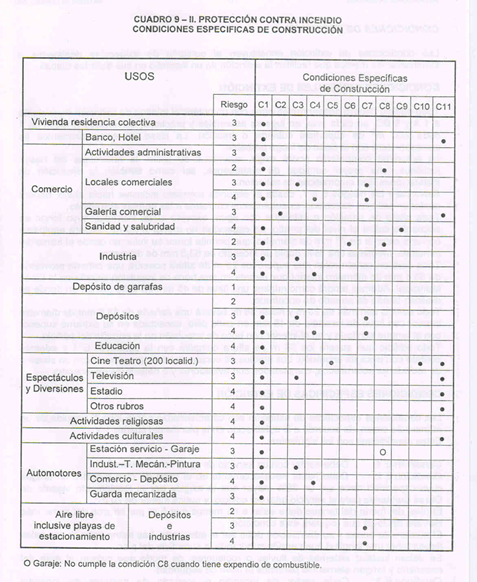 22
CONDICIONES DE EXTINCION
Generales:
- Matafuegos con potencial mínimo de extinción equivalente a 1 A y 5 BC. En cada piso y lugares visibles , accesibles y distribuidos cada 200m2.
- Desde el segundo subsuelo hacia abajo deberán colocarse rociadores
La piscina cuyo fondo se encuentre sobre el nivel del predio deberá equiparse con una cañería de Ø 76mm de y una llave doble de incendio de Ø 63,5mm 
- Edificios con h < 25 m 🡪 matafuegos
Edificios con 25<h<38 m 🡪 cañería montante con llave de incendio de 45mm en cada piso
- Edificio con h > 38 m deberá cumplir con condición específica E1, debe tener matafuegos, hidrantes y rociadores en los medios de escape
23
CONDICIONES DE EXTINCION
Especificas:
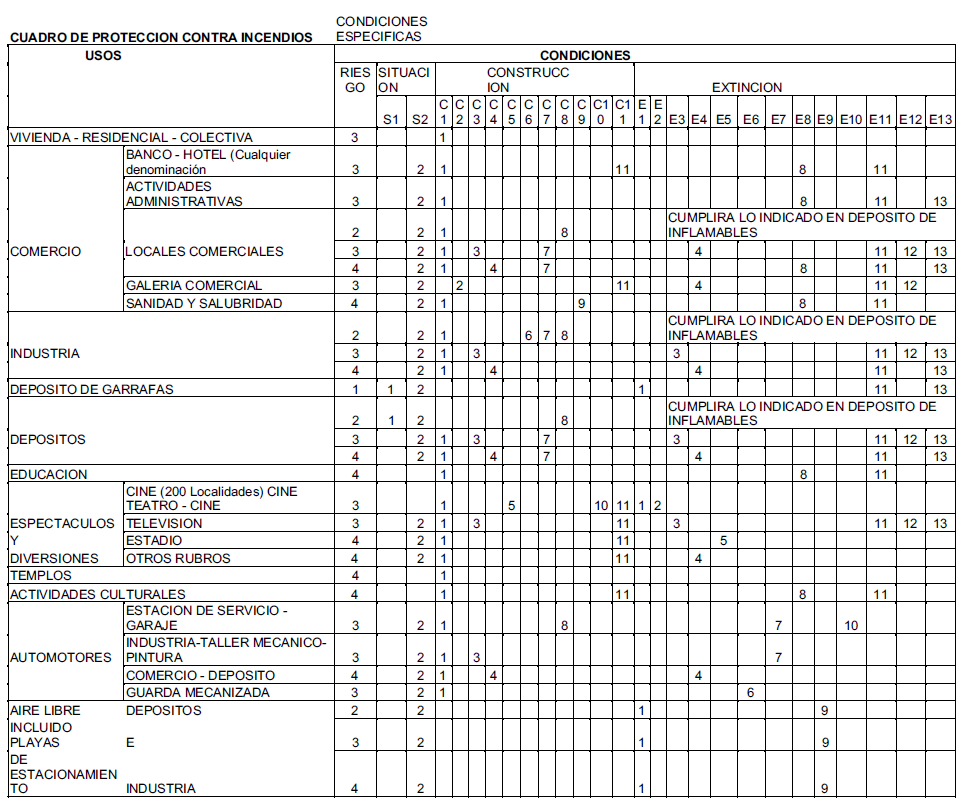 24
Sistemas de detección de incendios
DETECTOR DE CALOR

Temperatura fija





Temperatura fija y/o diferencial
DETECTOR DE HUMO

Por ionización






Fotoeléctrico
DETECTOR DE LLAMA

Radiación infrarroja





Radiación UV
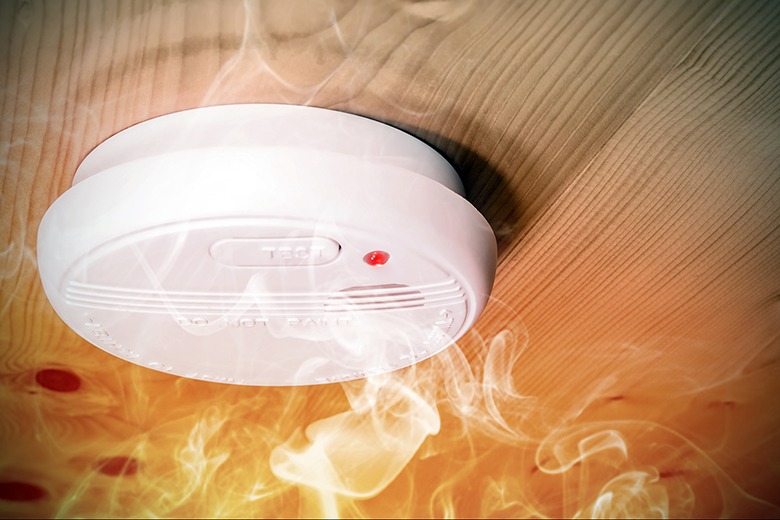 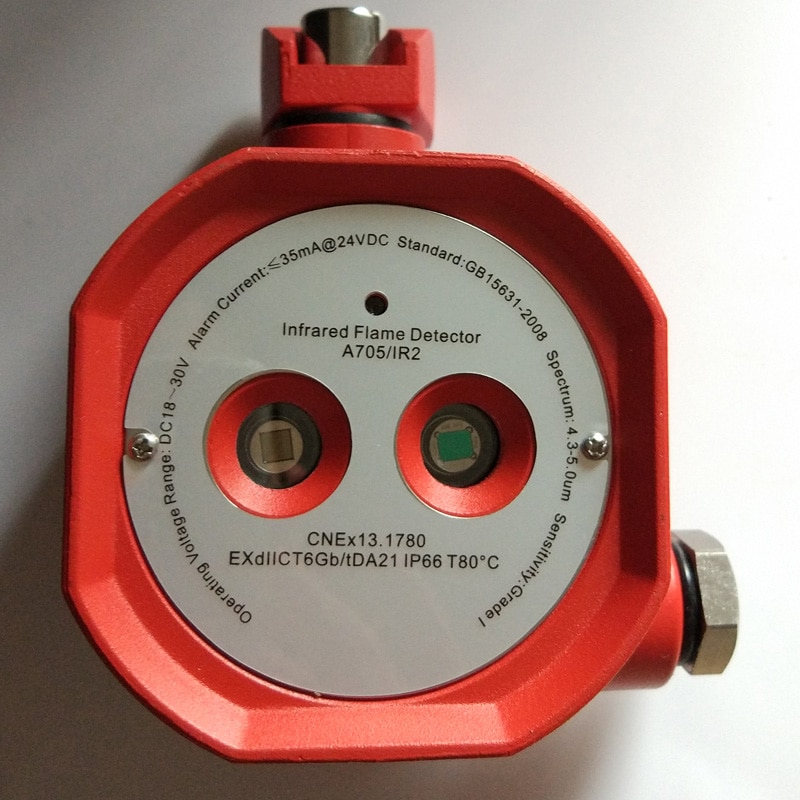 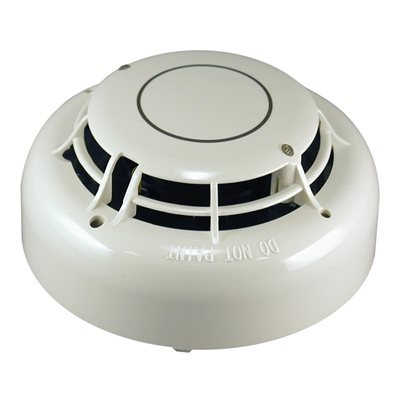 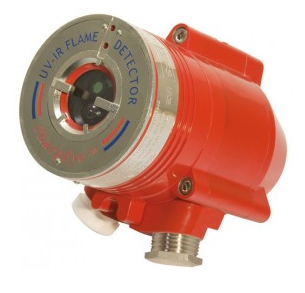 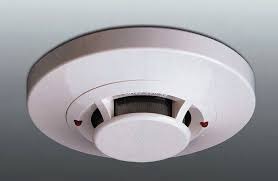 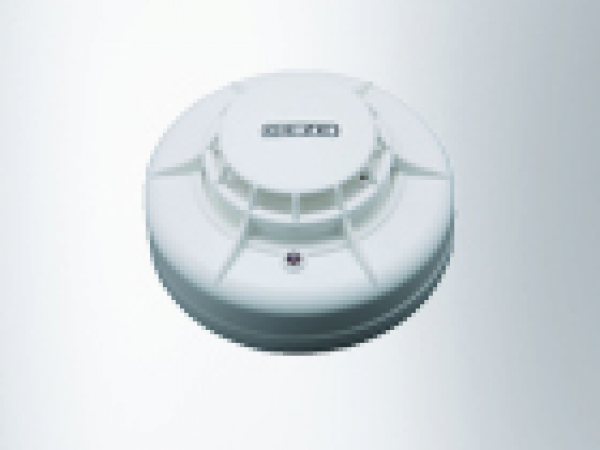 25
ROCIADORES AUTOMÁTICOS

“Red de tuberías que se extiende, generalmente, sobre los techos de los sectores protegidos disponiendo de unas boquillas obstruidas por cápsulas rellenas de un líquido dilatable o por elementos fusibles que, a una temperatura determinada, se rompen y liberan el paso del agua.”
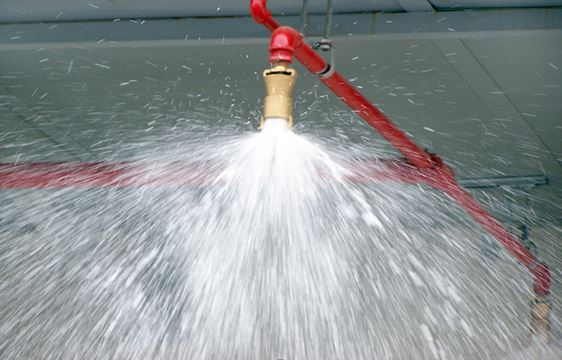 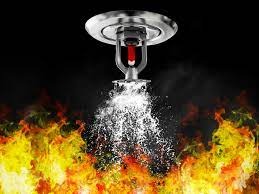 Sistemas de extinción del fuego
26
HIDRANTES

Objetivo: asegurar a los Bomberos un abastecimiento de agua suficiente para extinguir un incendio en un edificio.

Especificaciones:

Cada 100 m como máximo.
La red de alimentación deberá permitir el funcionamiento simultáneo de 2 hidrantes consecutivos durante dos horas
cada uno de ellos con un caudal de 1.000 l/min y una presión mínima de 10 m.c.a.
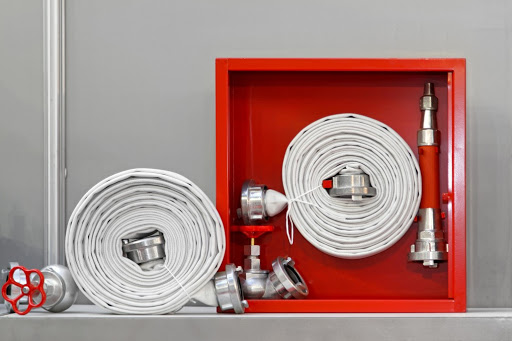 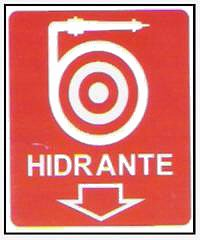 Sistemas de extinción del fuego
27
EXTINTORES MOVILES

“Los extintores móviles son aparatos de accionamiento manual que permiten proyectar y dirigir un agente extintor sobre el fuego”.

Agentes extintores:

Agua pura
Soda - acido
CO2
Espuma
Polvo químico seco
Condiciones:

Revisión periódica (no inferior al año)
Fácil acceso y visibilidad
Relativamente libre de obstáculos
Cerca de los trayectos normales de recorridos
Cerca de puertas de entrada y salida
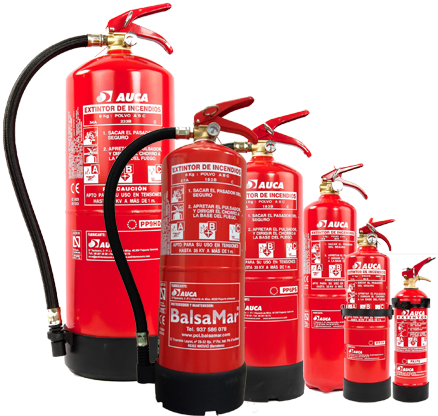 Sistemas de extinción del fuego
28
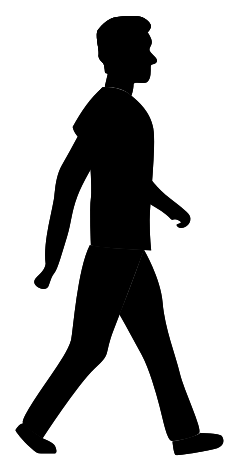 Efectos de incendio en los seres humanos
GASEOSOS:
Gases irritantes
Gases corrosivos
Gases tóxicos
Humo
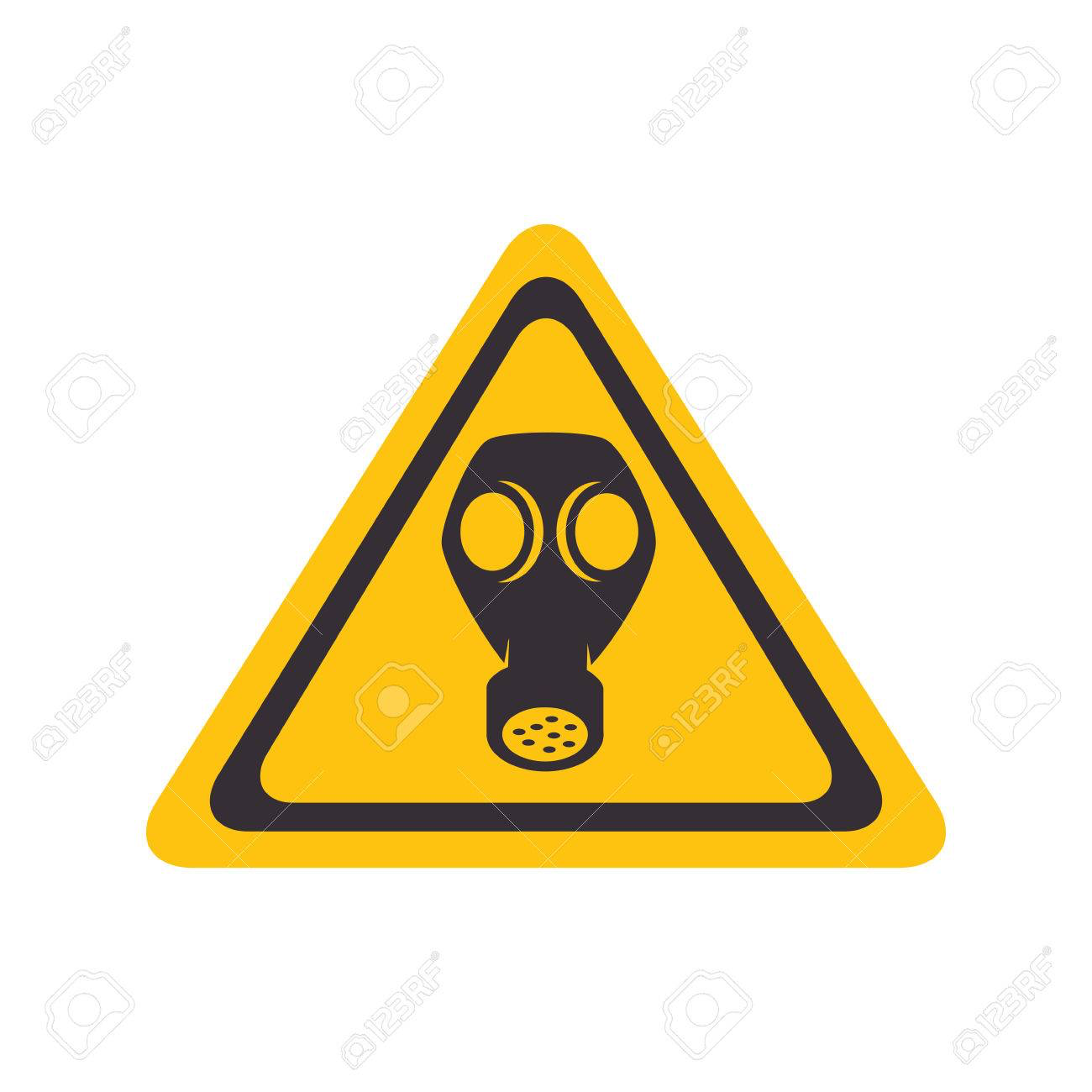 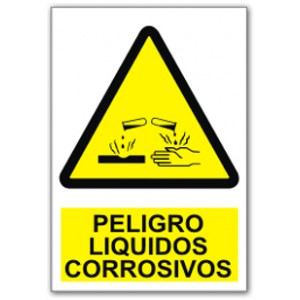 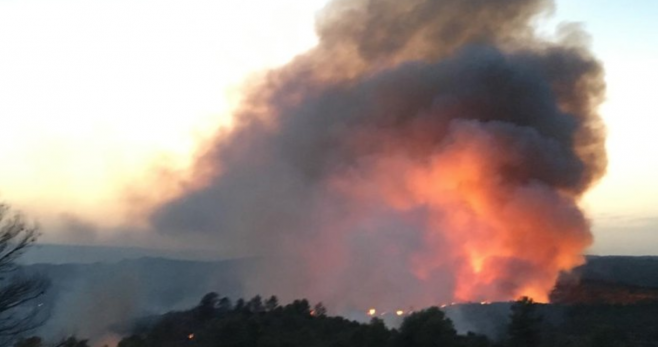 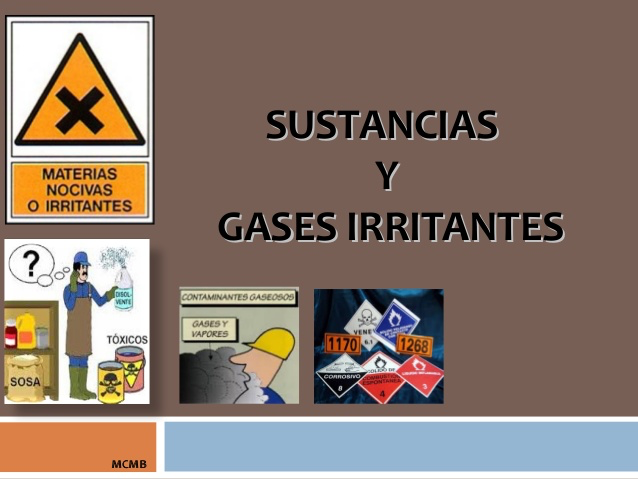 29
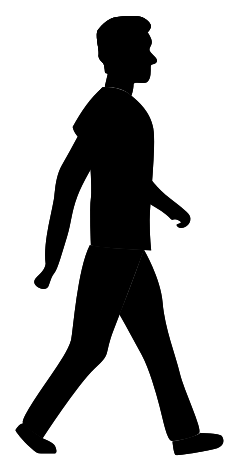 Efectos de incendio en los seres humanos
CALORIFICOS:
Propagación del fuego
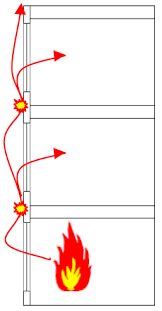 Deterioro de materiales
Quemaduras
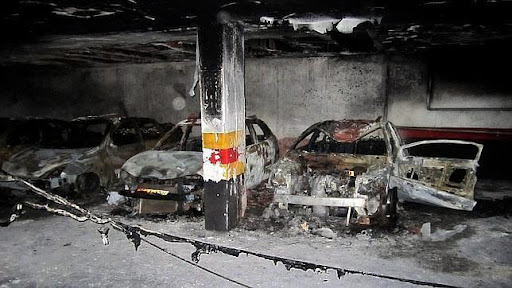 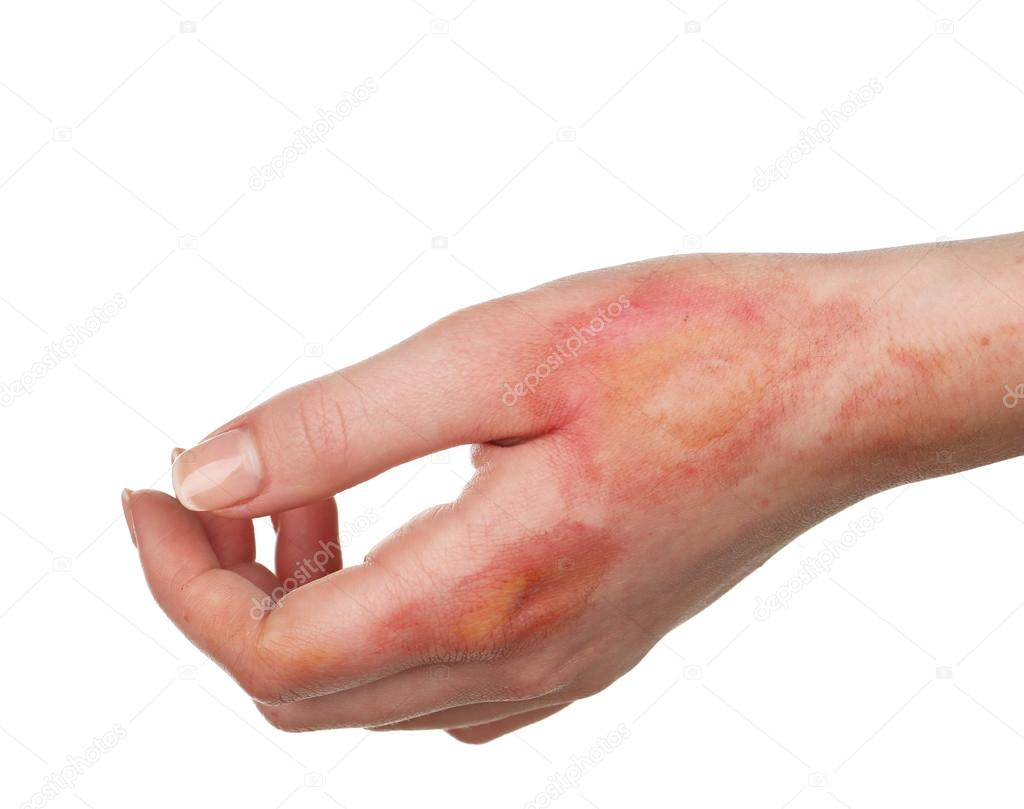 30
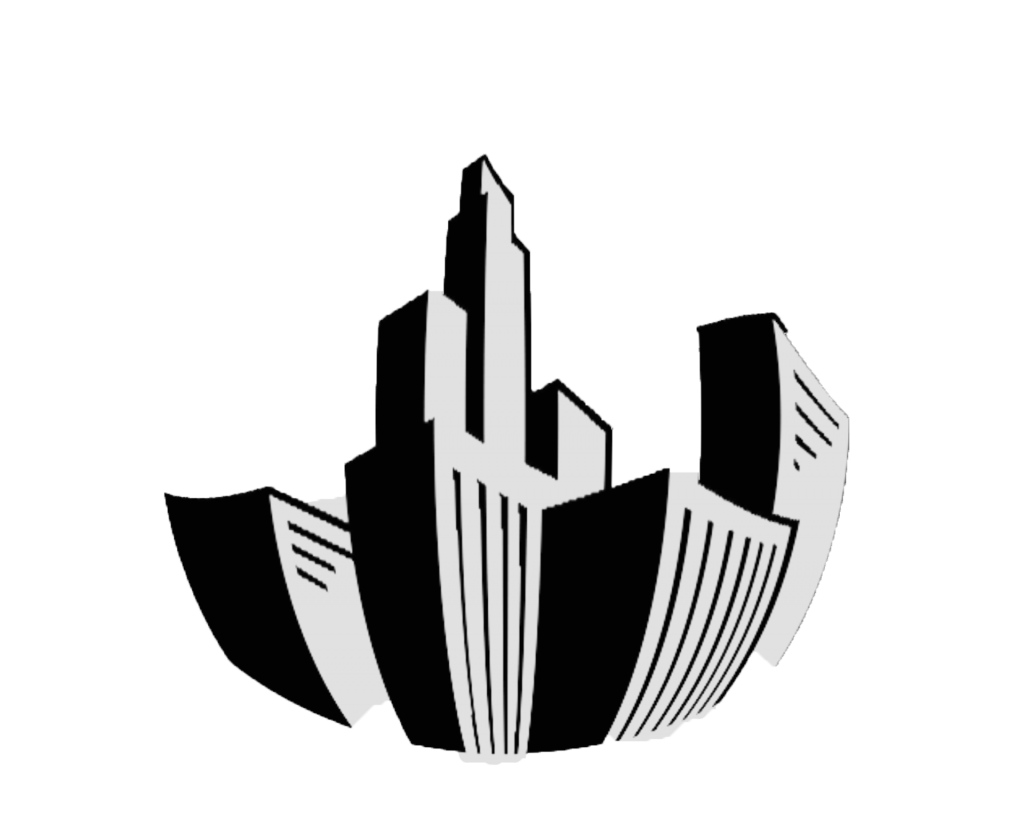 Efectos de incendio en las estructuras
Elementos afectados:
Losas
Muros
Vigas
Columnas
Cimentación
Efectos:
Daños a la adherencia por salto térmico entre las armaduras de acero y el hormigón que las recubre.
Una disminución de la resistencia de las armaduras de acero cuando la temperatura supera los 250ºC.
31
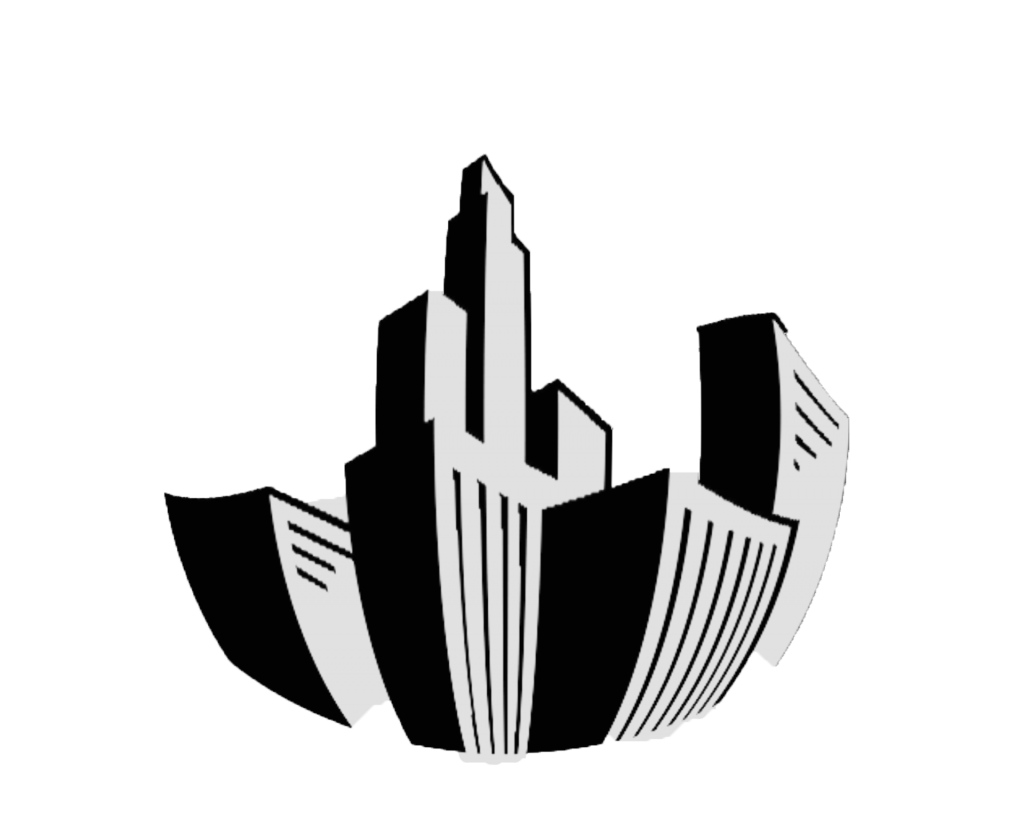 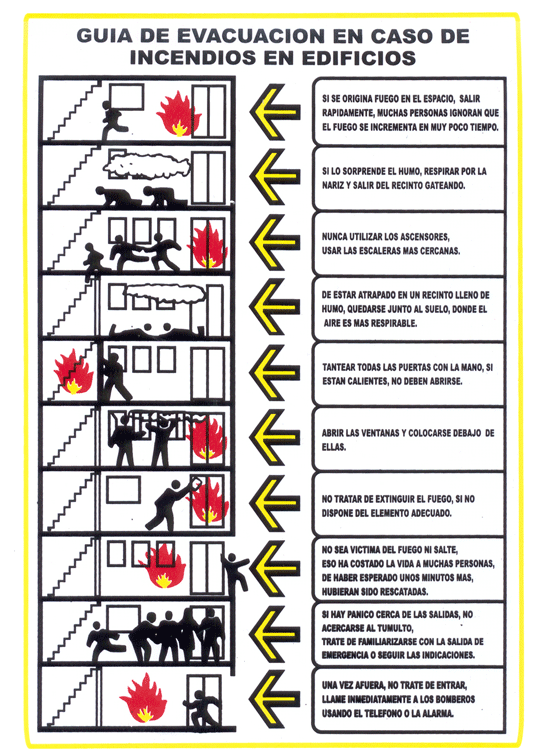 Como actuar frente a un incendio
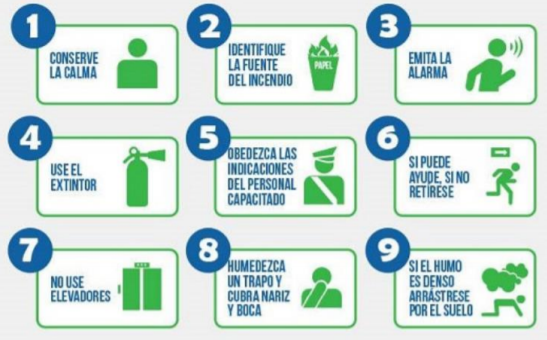 32
FIN
33